5
9
1
3
8
6
7
2
8
0
ŠZŠ s VJM Rimavská Sobota – MTSAI Rimaszombat




M a t e m a t i k a
4.évfolyam
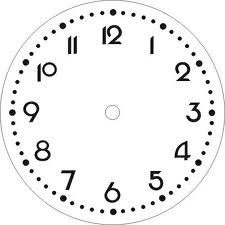 Mit látunk a képen? Milyen számokat látunk ott? Mennyi van belőük?
Órát látunk a képen. 
Egy vagy két számból állnak. 
Egy vagy két számjegyűek.

    A  10, 11, 12 számok két számjegyből  állnak, ezért 
   kétjegyű számoknak nevezzük őket.
Írd ki a kétjegyű számokat!
48
82
30
4
26
7
8
62
15
4
6
37
KONTROLA
Máš všetky? Potom máš
Megsúgom, hogy miből állnak a kétjegyű számok.
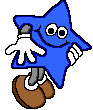 5
1
3
5
tízesek
egyesek
7
8
?
?
[Speaker Notes: Klikni na otázniky.]
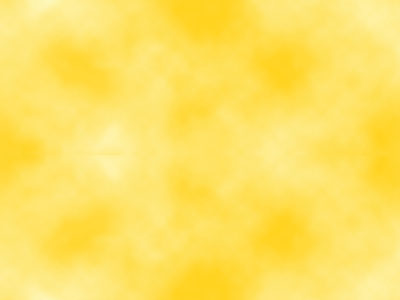 Próbálkozz! Írd le azokat a kétjegyű számokat, melyek összetevői:
2 tízes és 7 egyes
9 tízes és 6 egyes
3 tízes és 5 egyes
négy tízes és két egyes
öt egyes és nyolc tízes  
nulla egyes és három tízes
Helyesen írtad?
27
96
53
42
30
85
Ellenőrzés
4
5
6
7
A fenti számokból  4, 5, 6, 7 alkoss minél több kétjegyű számot!
ellenőrzés
Leírtál minden számot? Ha nem, akkor pótold!
6
4
5
= 45
5
= 56
és
és
6
5
5
4
= 54
= 65
és
és
5
7
= 57
4
6
= 46
és
és
6
4
= 64
7
5
= 75
és
és
= 67
4
7
= 47
6
7
és
és
7
6
7
4
= 76
= 74
és
és
Folytassuk egy kis fejtörővel!
az egyes számjegyek helyén olyan számok 
vannak, amelyek a tízesektől 2-vel  kisebbek
7
3
8
4
2
5
1
6
6
4
5
0
1
9
2
3
2
3
7
0
[Speaker Notes: Klikni na prázdne obdĺžniky.]
Helyesen írtad?
Ellenőrzés
7
3
8
4
2
5
1
6
6
4
5
0
1
9
2
3
2
3
7
0
[Speaker Notes: Klikni na prázdne obdĺžniky.]